計畫執行
C4精進適性分組教學及多元選修課程之發展
1
精進適性分組教學及多元選修課程之發展
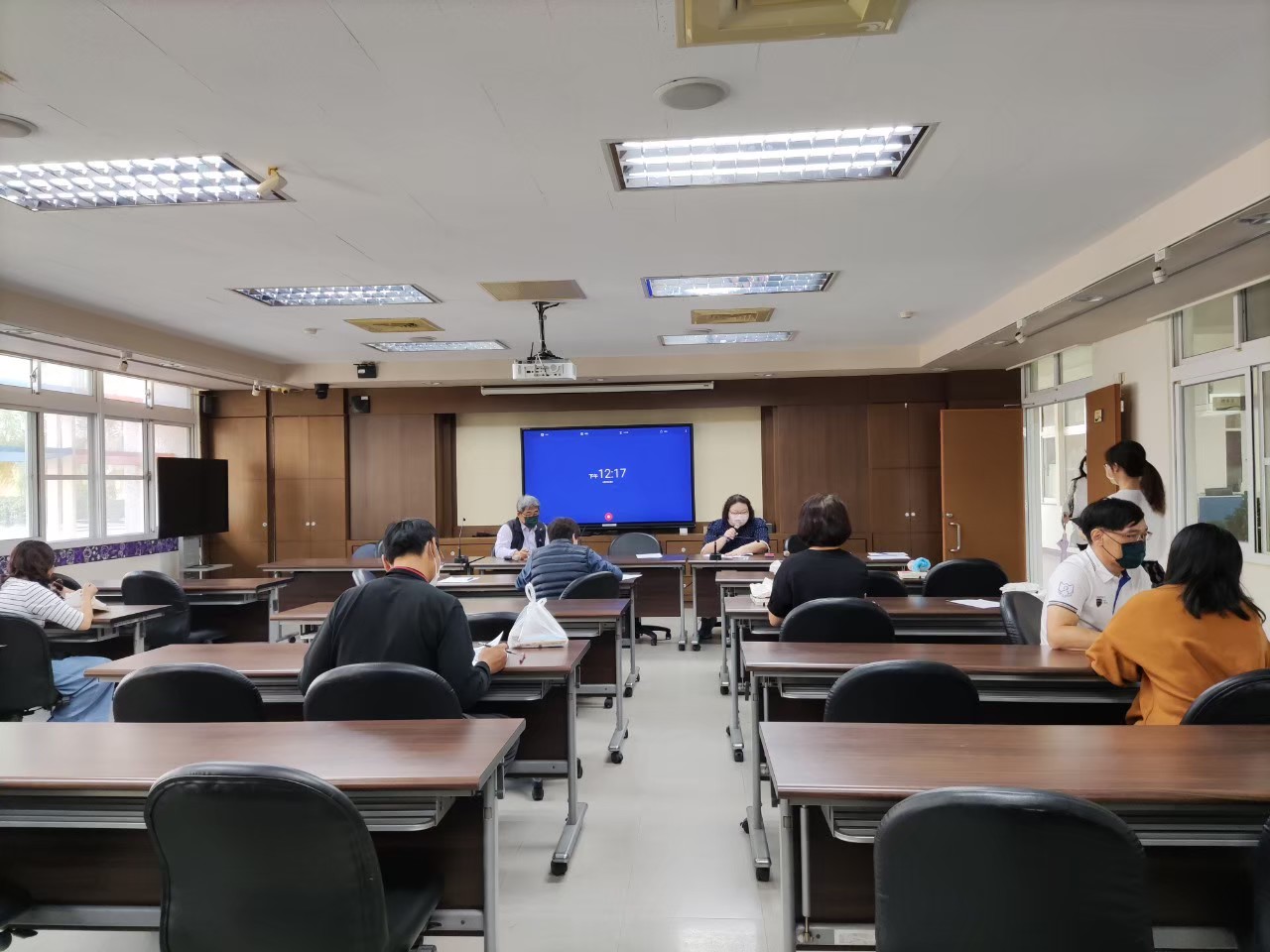 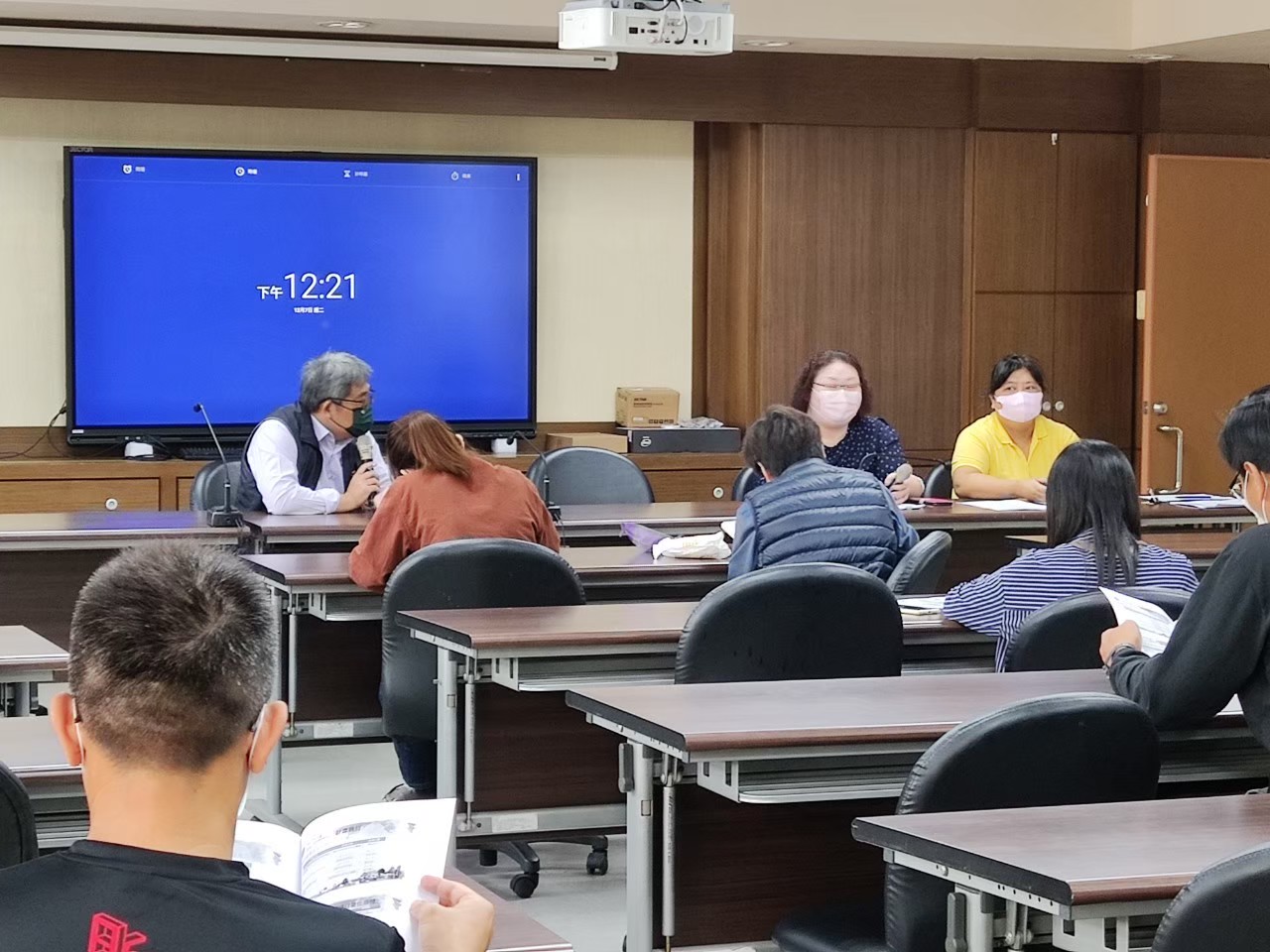 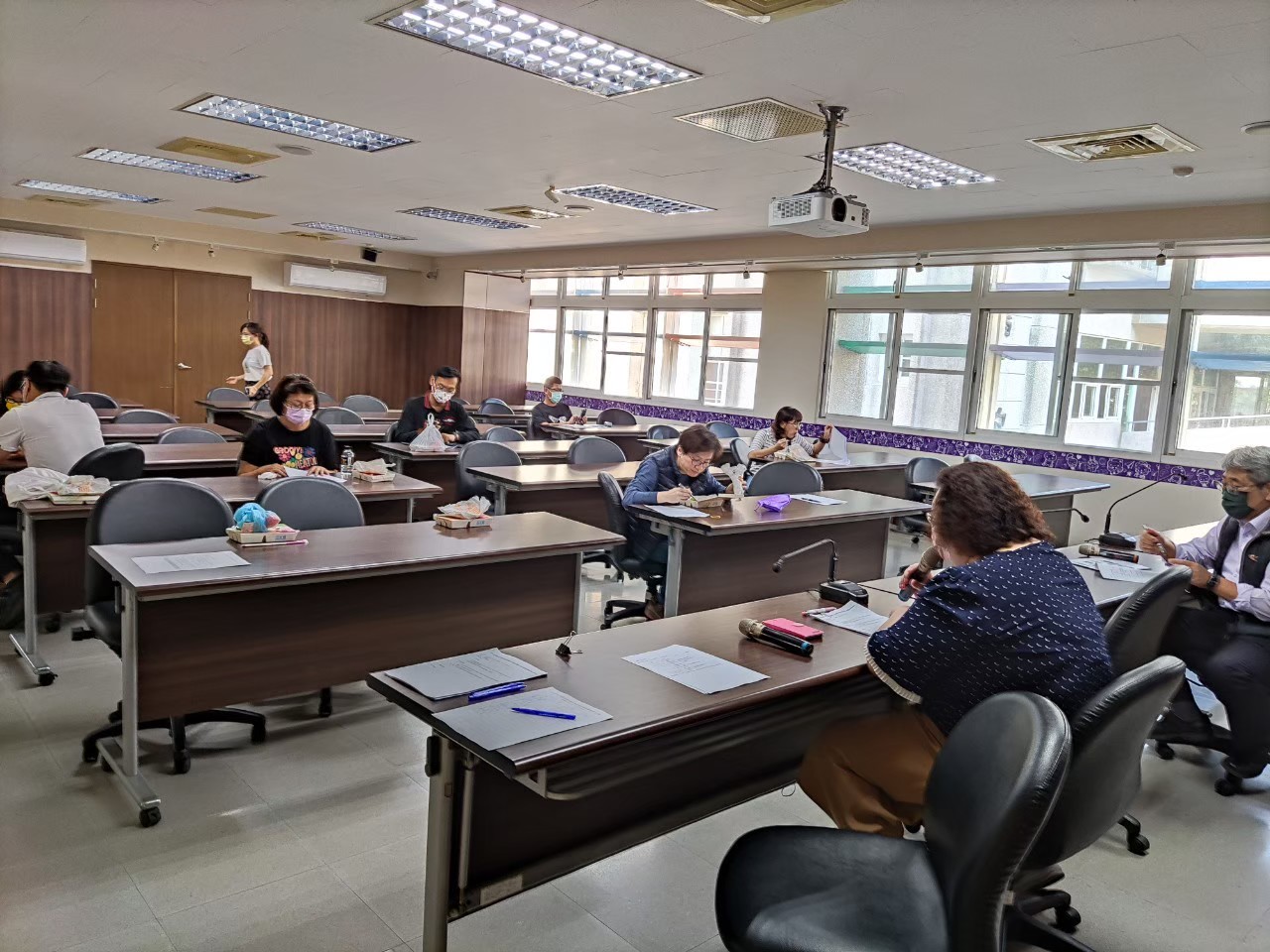 案  由：選修課程修正方式？
 決  議：與會教師進行選修課程修正
2
精進適性分組教學及多元選修課程之發展
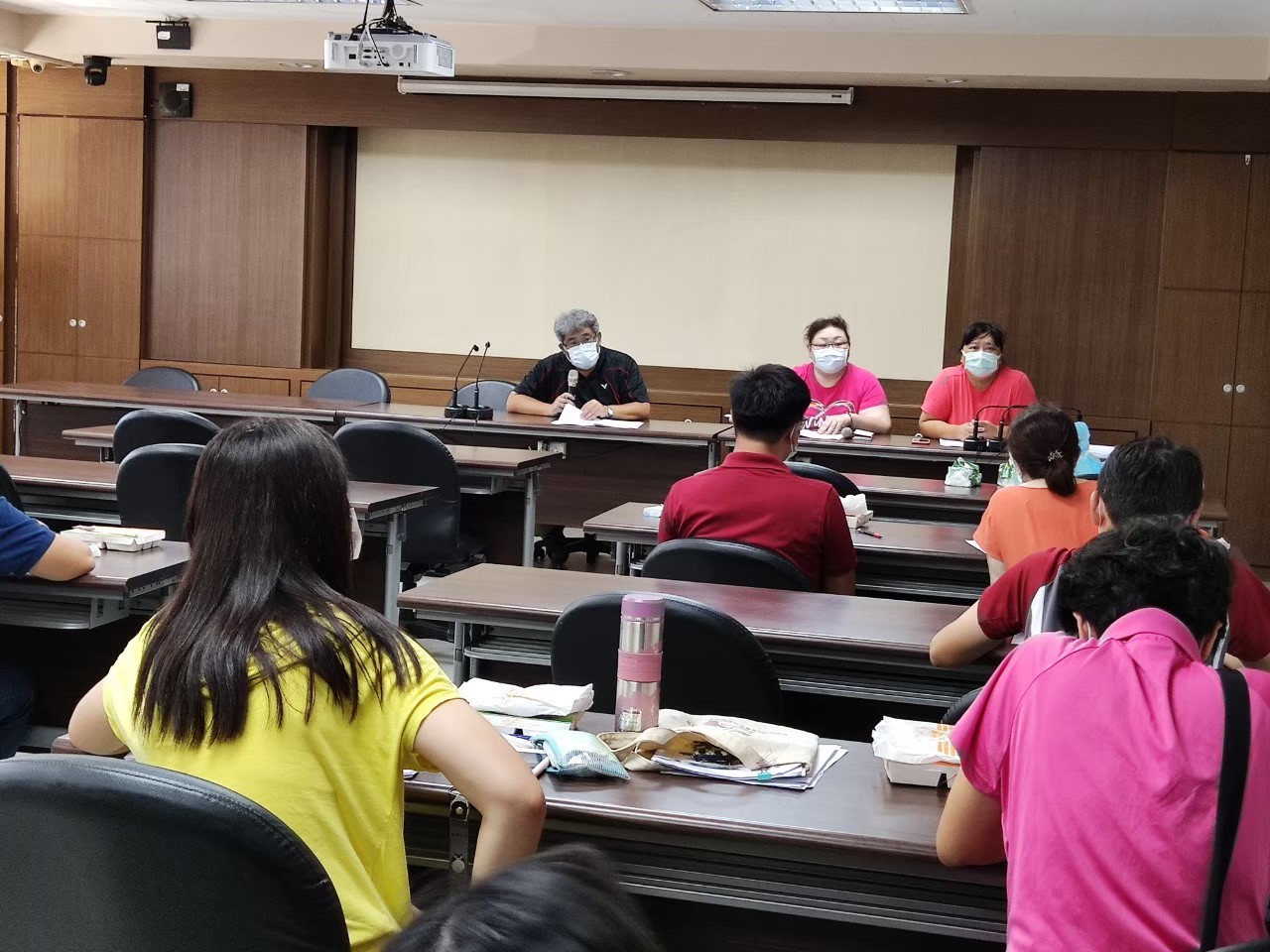 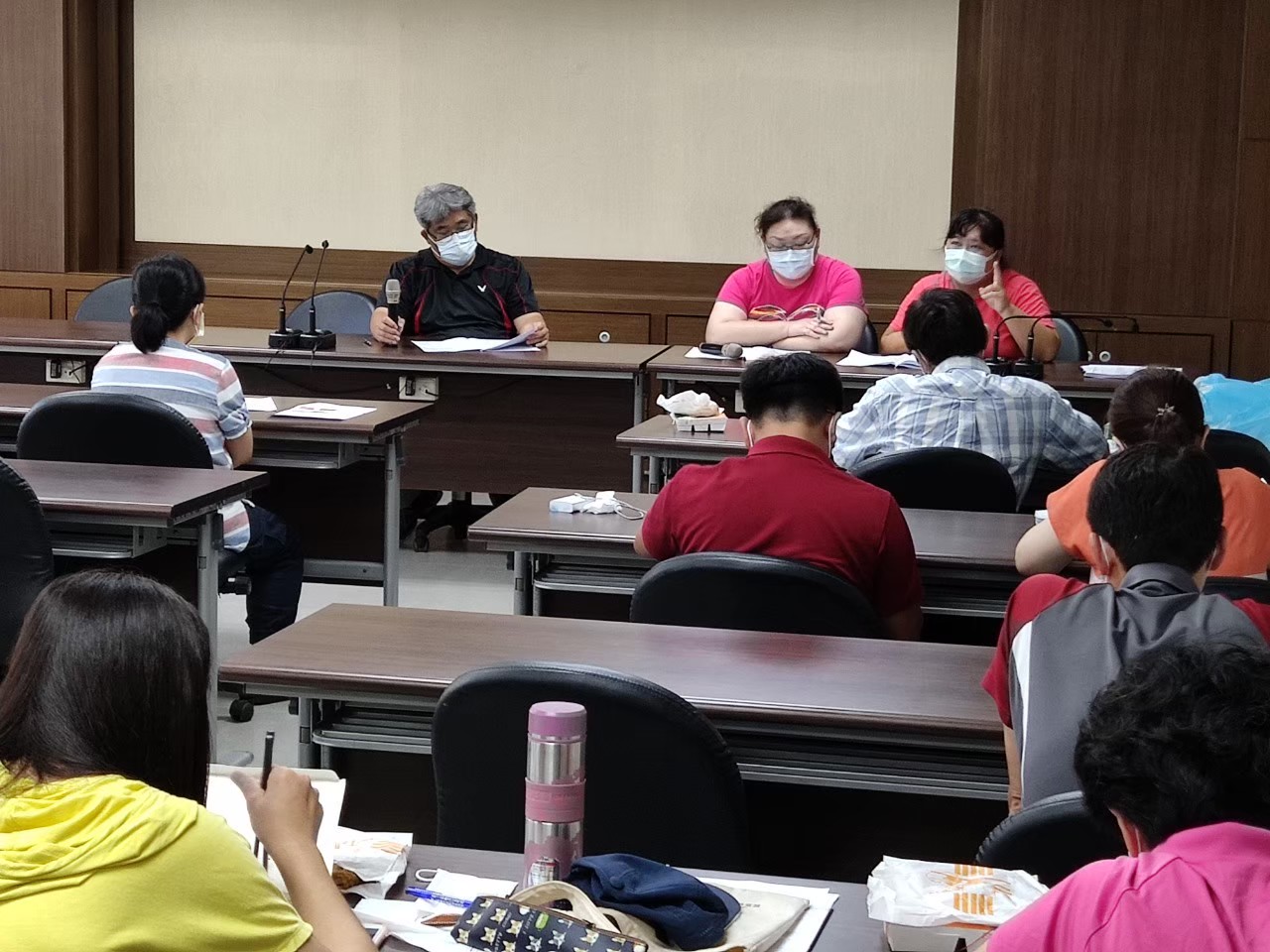 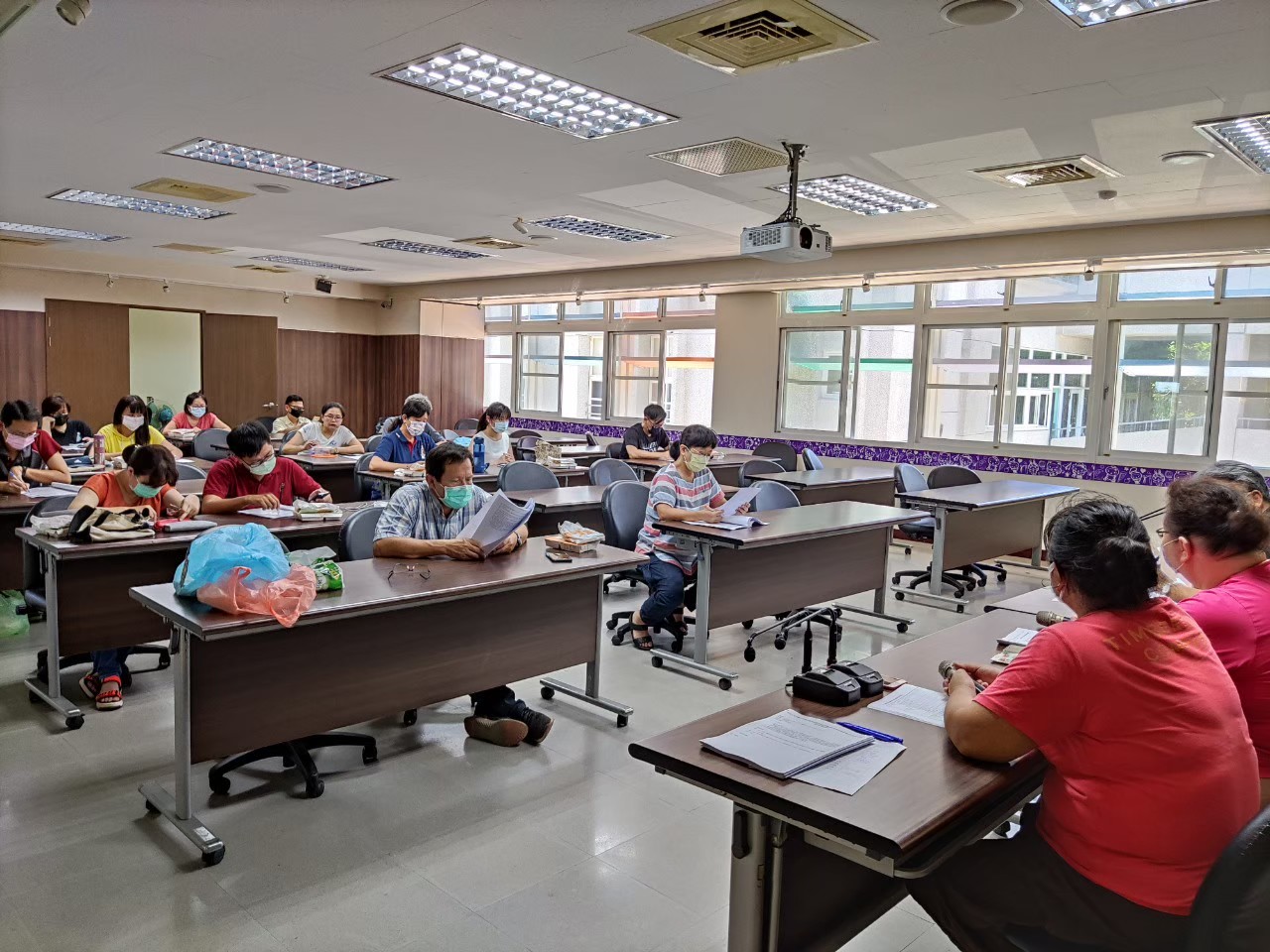 案  由：多元選修課程修正方式？
 決  議：與會教師進行多元選修課程修正
3
精進適性分組教學及多元選修課程之發展
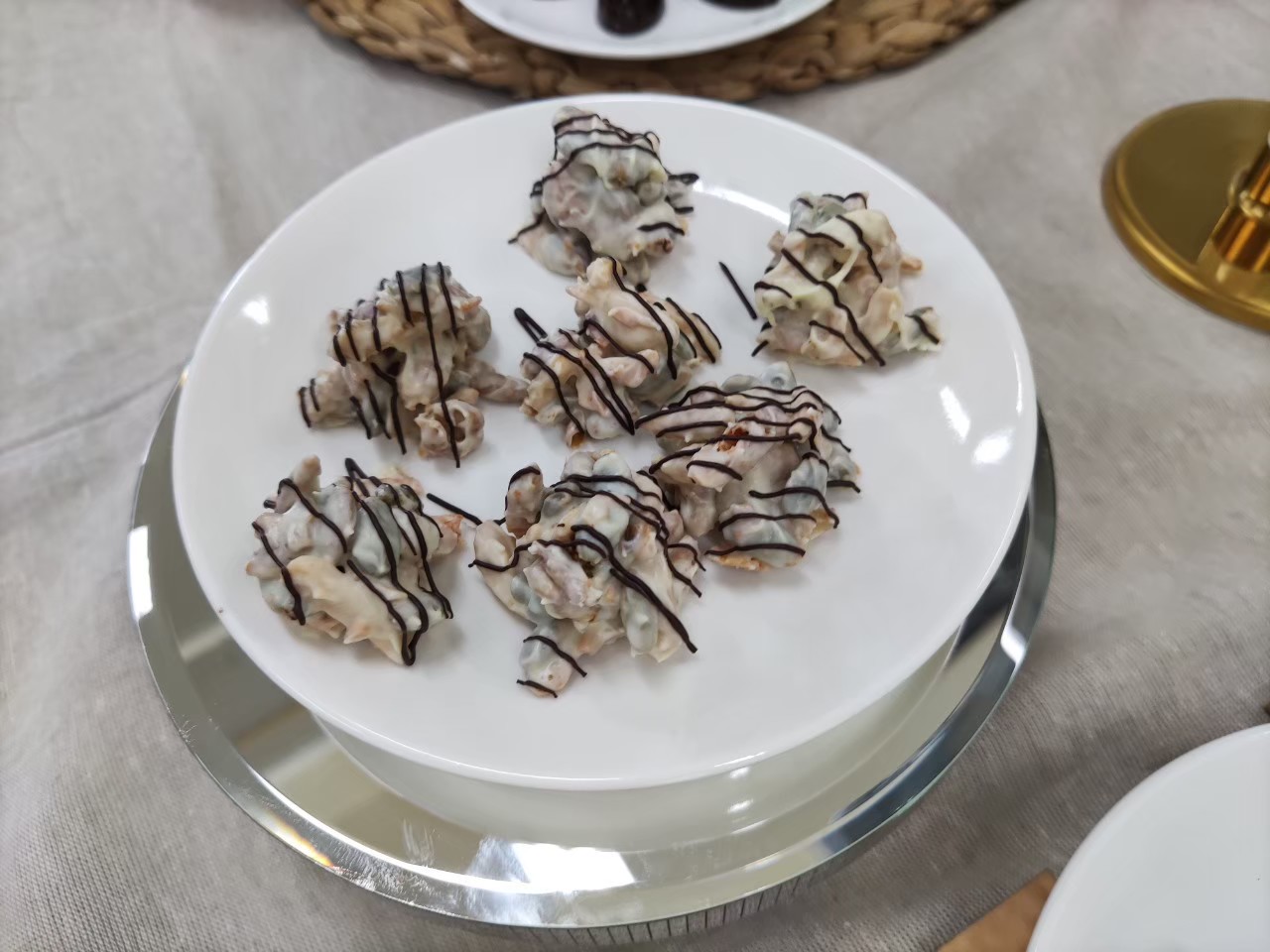 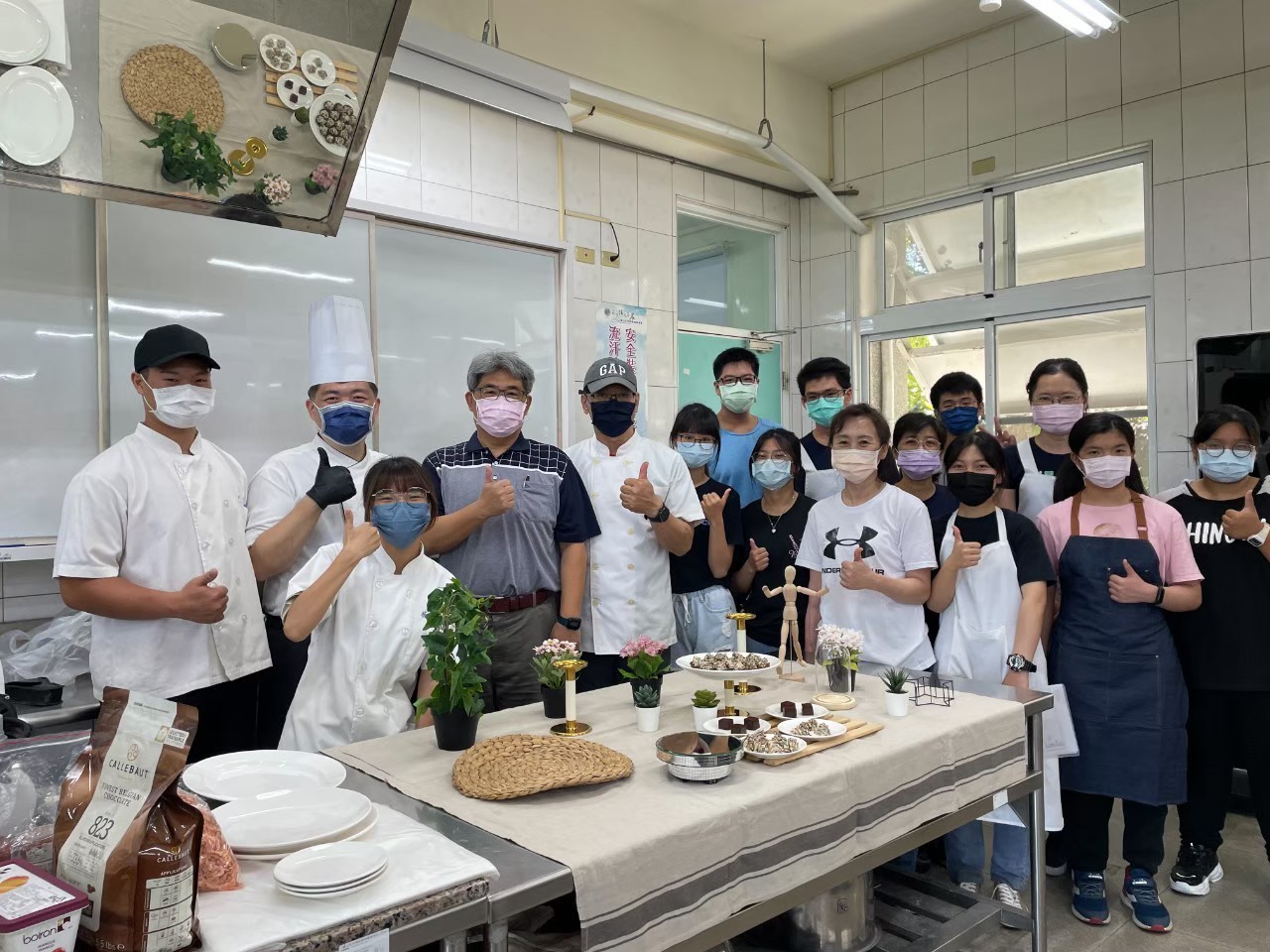 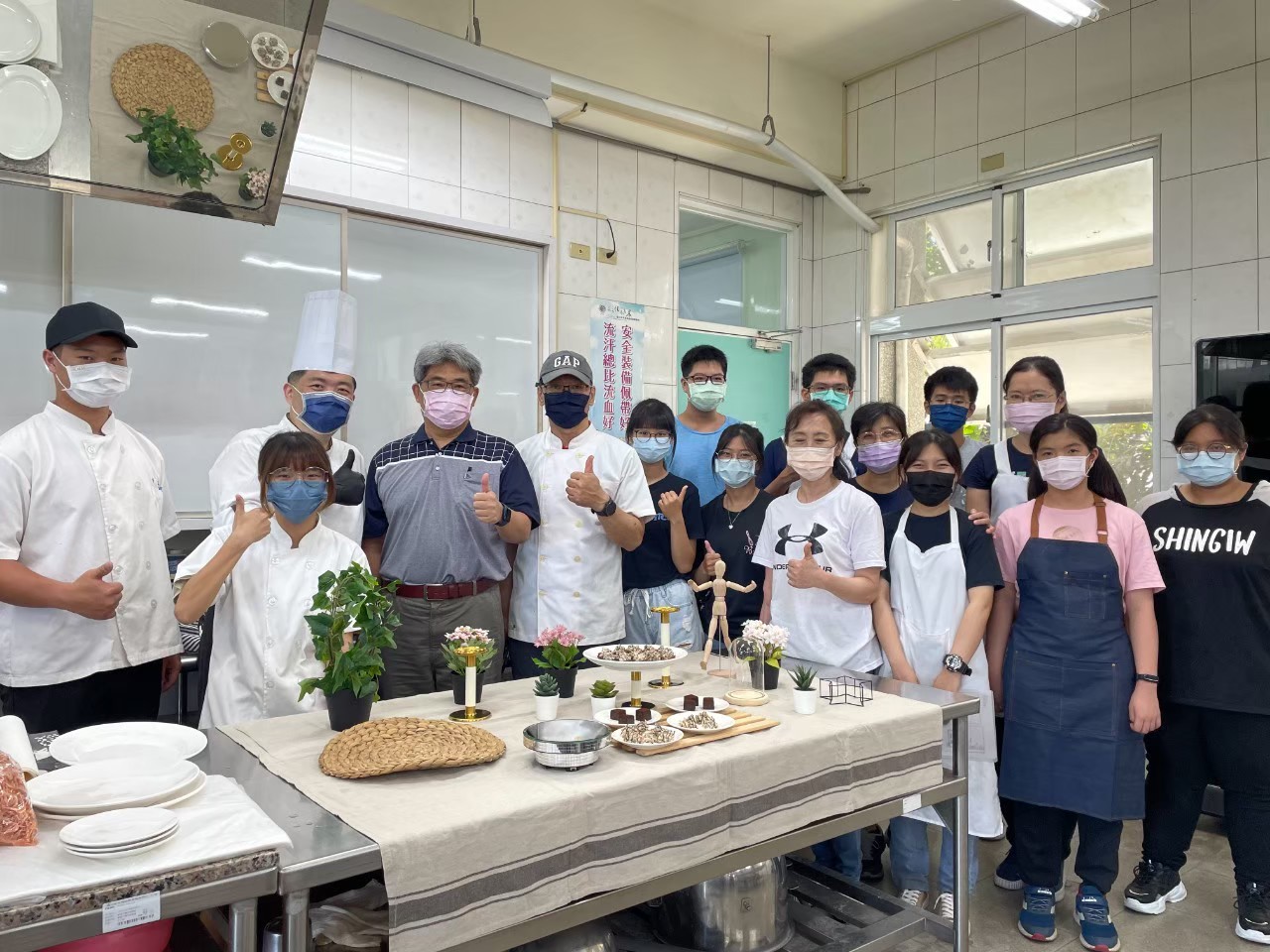 修訂選修課程1：研習精進課程
4
精進適性分組教學及多元選修課程之發展
修訂選修課程2：教學大綱確認
5
精進適性分組教學及多元選修課程之發展
修訂選修課程2：教學大綱確認
6
精進適性分組教學及多元選修課程之發展
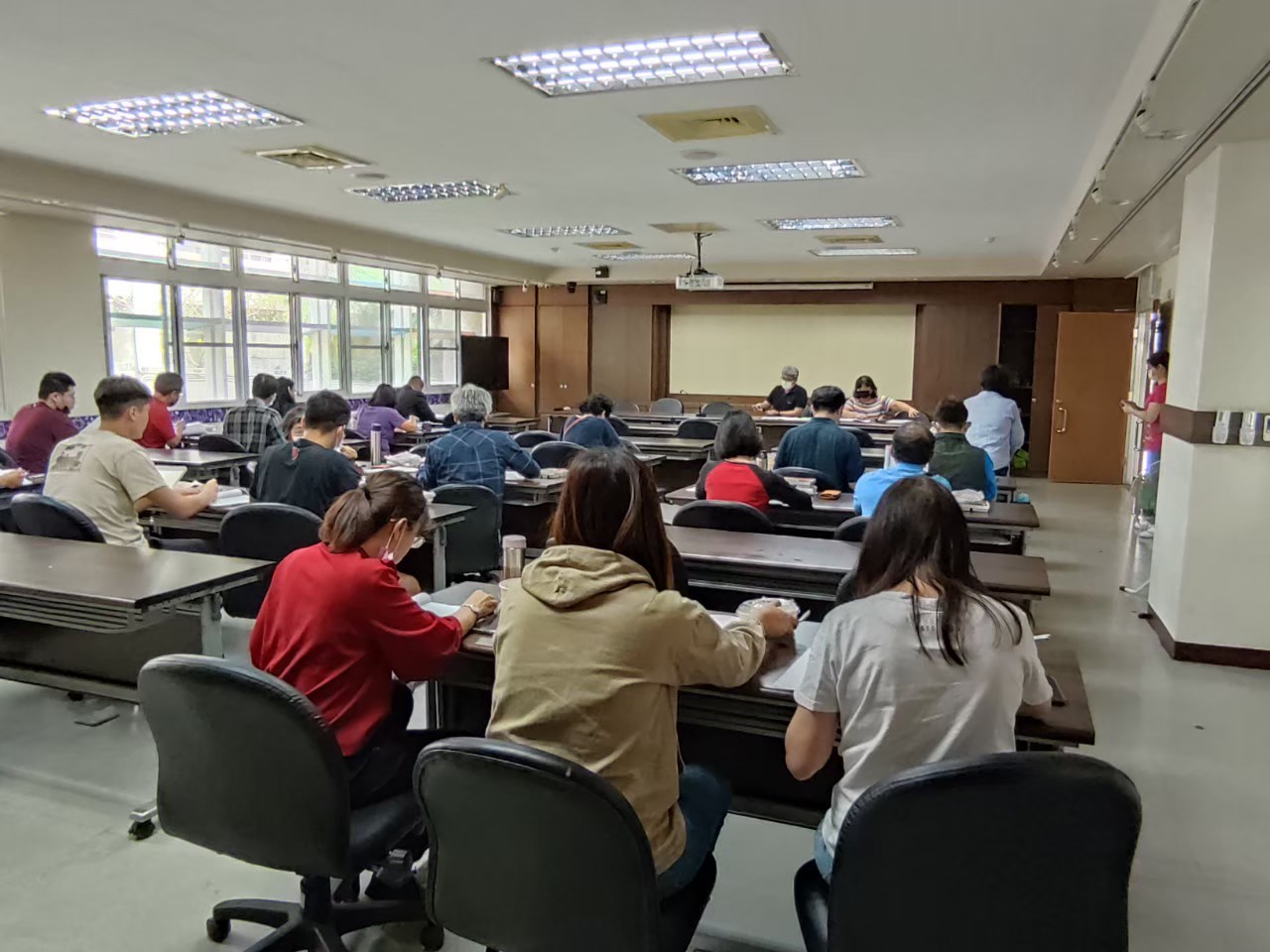 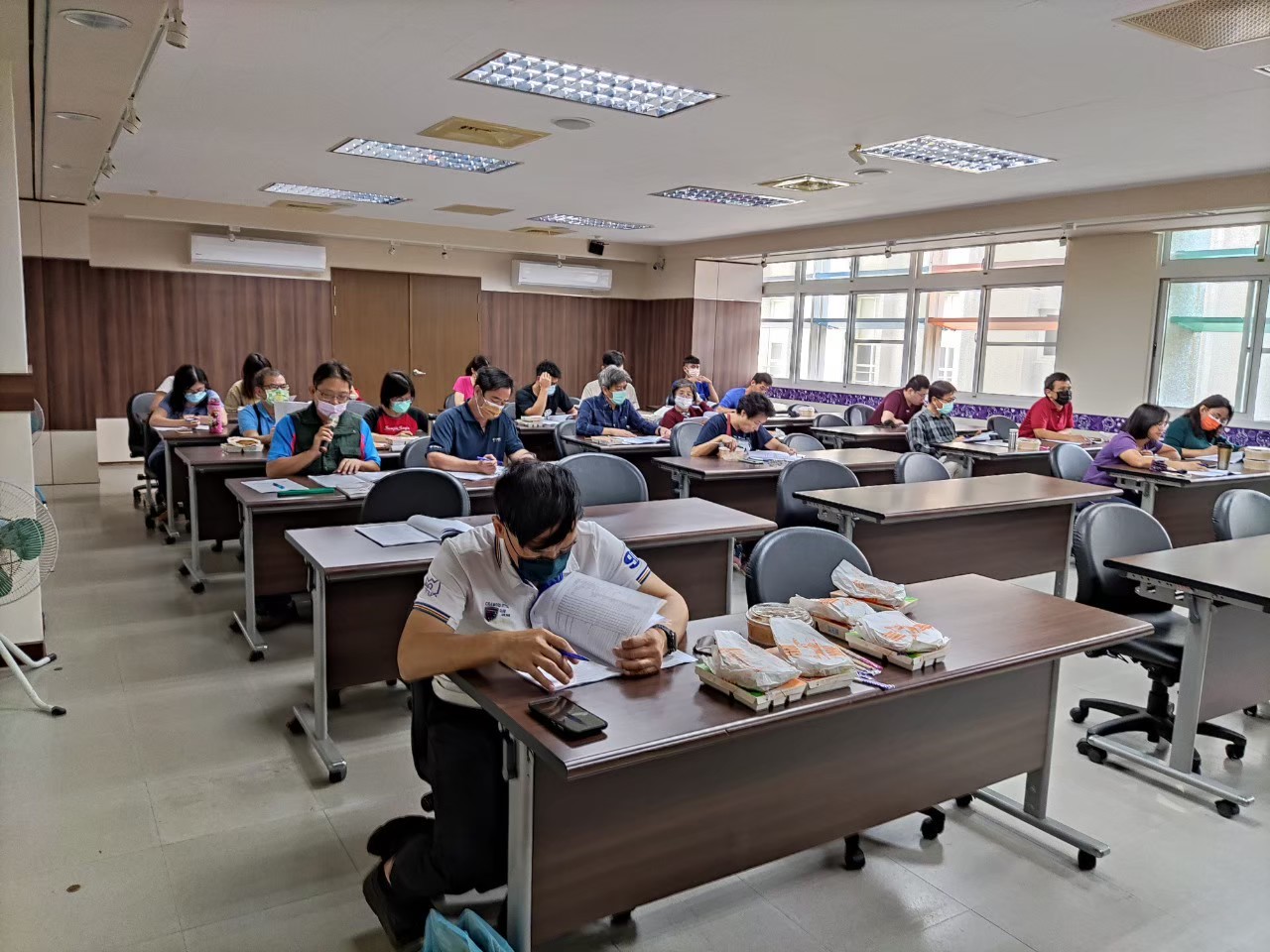 修訂多元選修課程3：課程發展委員會確認
7
精進適性分組教學及多元選修課程之發展
修訂多元選修課程4：納入112學年度課程計畫
8
精進適性分組教學及多元選修課程之發展
修訂多元選修課程4：納入112學年度課程計畫
9